Шосте березняКласна роботаТворення й правопис прислівників                                                   7 клас
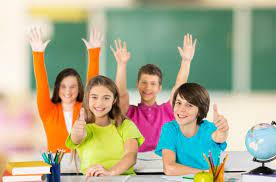 МОВНА РОЗМИНКАбосоніжзавчасузвисоказозлазранняразом
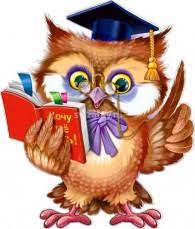 ПЕРЕВІР СЕБЕ!босоніжзавчасузвисоказозлазранняразом
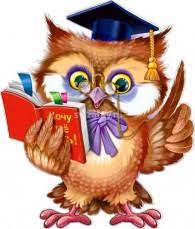 Я знаю, що…1) прислівник відрізняється від інших  самостійних частин мови тим, що є…2) прислівник виражає ознаку…3) у реченні виступає…4) прислівники на –о, -е, як і якісні прикметники, мають…5) за значенням кожен прислівник належить до певного…
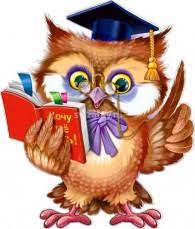 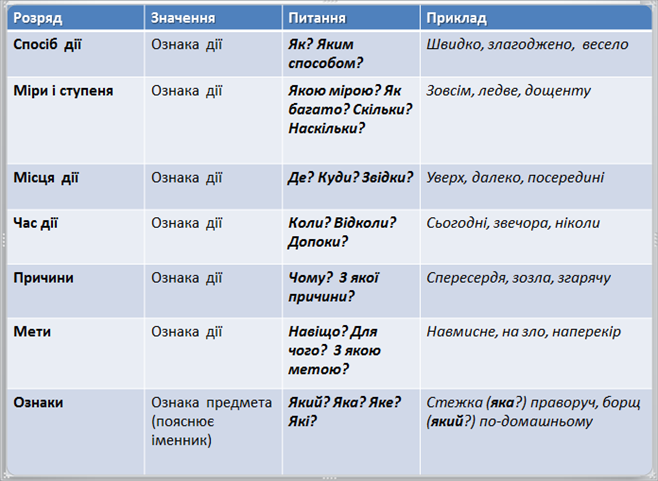 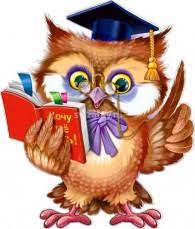 Запишіть, визначте спосіб, яким утворено кожен із прислівників.
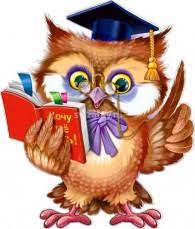 Замало 
уголос  
гарно  
Звисока
По-нашому
Мимохідь
Більш-менш
весною
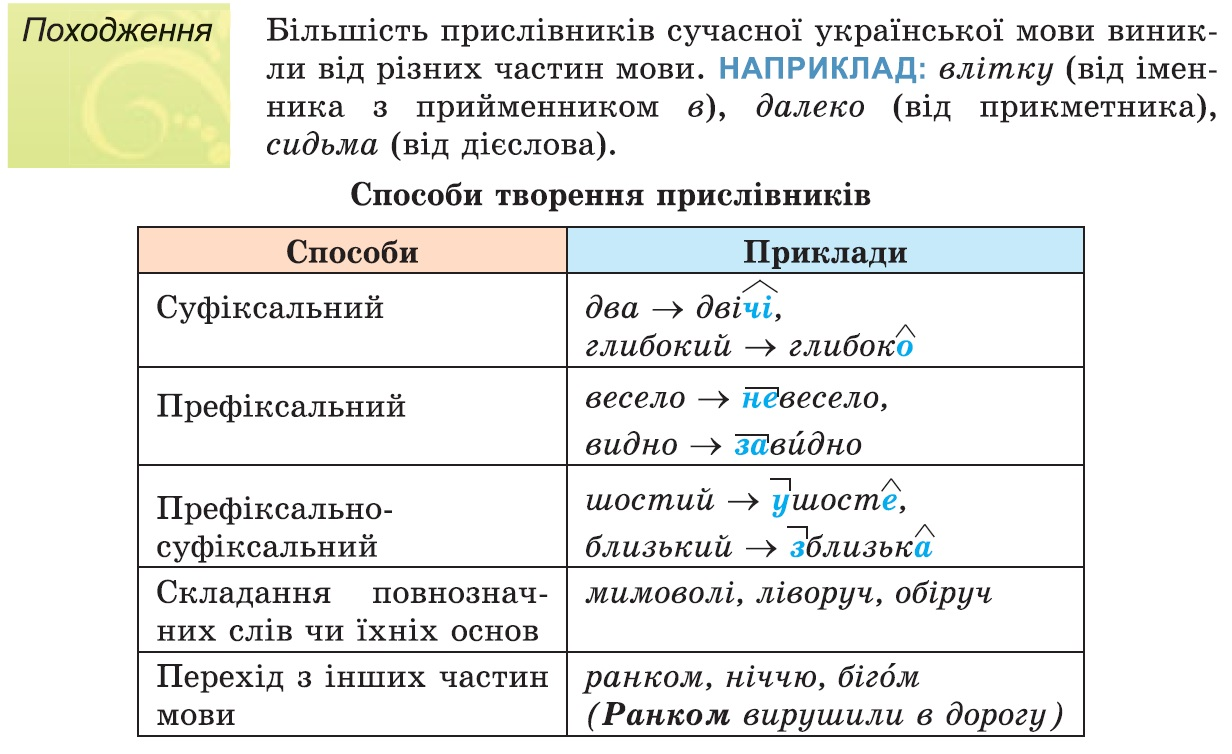 Порівняйте!
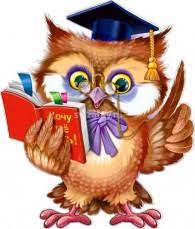 У край прекрасний нас дорога привела. – 
Украй натомившись, діти поснули.

Смерч круговертю зривався вгору. – 
Юнак промовив чарівні слова і ввійшов у гору.

На пам’ять часто скаржаться всі, а на розум ніхто. -  Напам’ять учити – розум гострити.
Розрізняйте!
Іменник +прийменник                     прислівник
(окремо)                                             (разом)
На горі                                                  нагорі
У бік                                                       убік
Із середини                                         ізсередини
На пряму                                              напряму
До дому                                              додому
На двір                                                  надвір
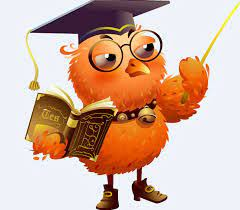